игра«Назови ласково»
для детей 5-7 лет
Цель: образование существительных с уменьшительно-ласкательными суффиксами.
	Описание: предлагается интерактивная игра военной тематики. На слайдах изображена военная техника, оружие, головные уборы и одежда. Ребёнок называет предмет, кликает по нему курсором мышки, появляется уменьшенная копия предмета. Затем, надо назвать данный предмет ласково.  
	Задание: назови военную технику, (оружие, головные уборы, одежду). Кликни мышкой на каждый предмет, и назови ласково вновь появившийся маленький этот же предмет.
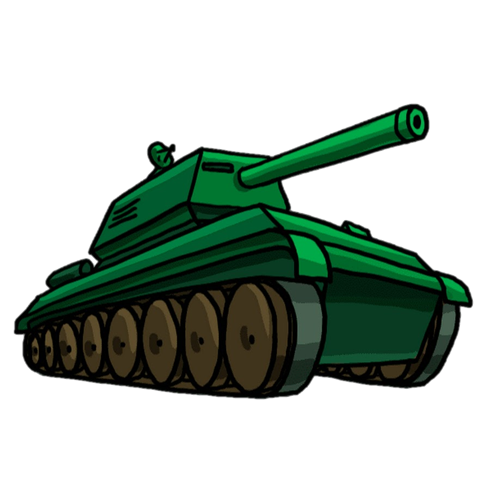 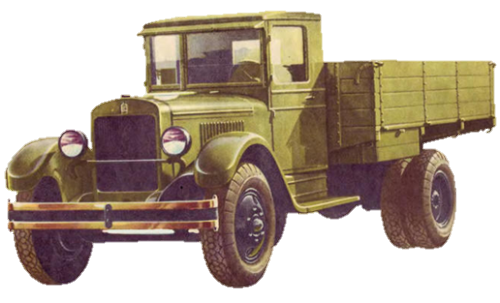 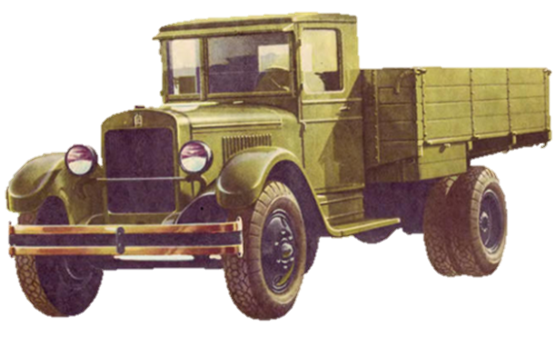 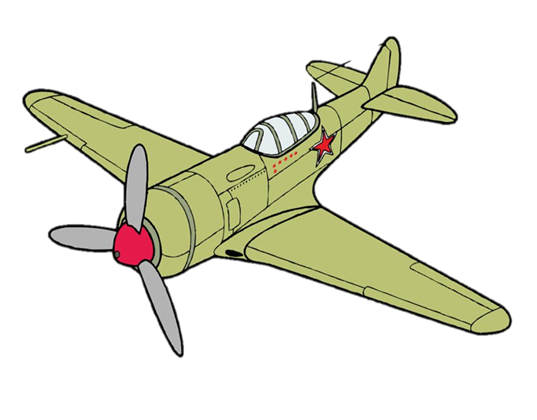 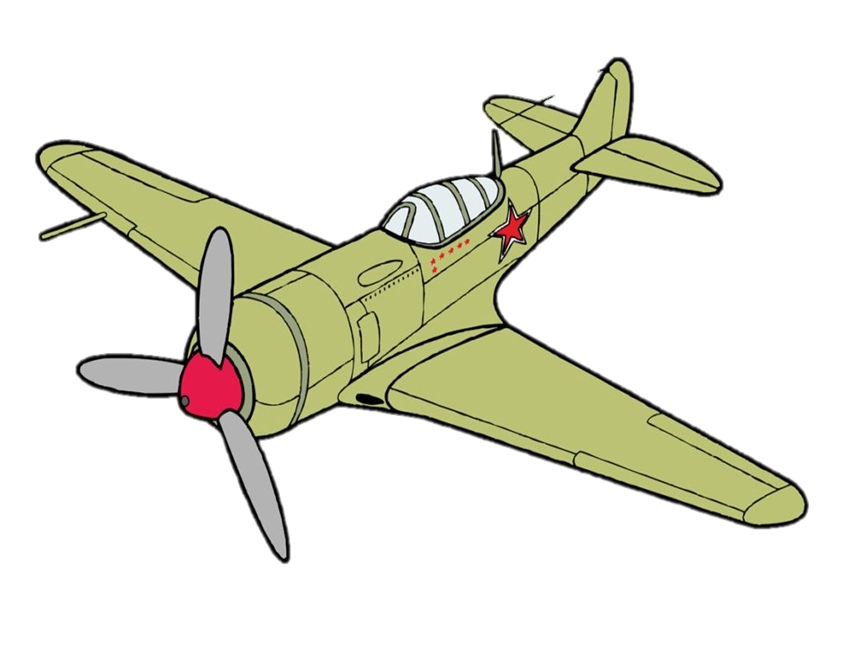 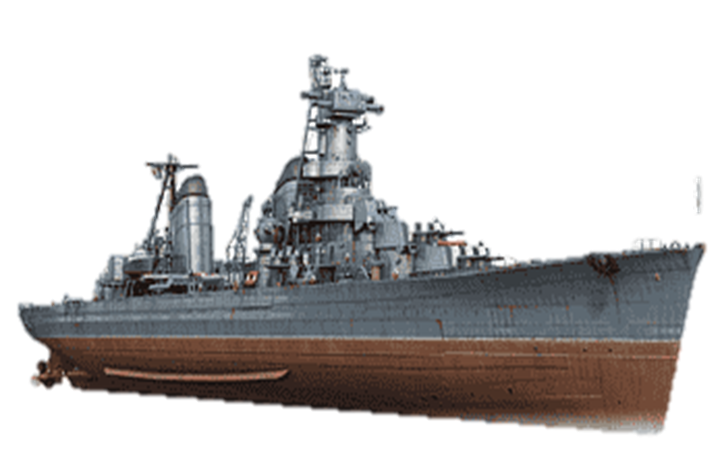 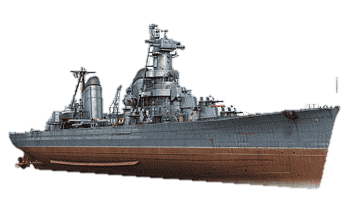 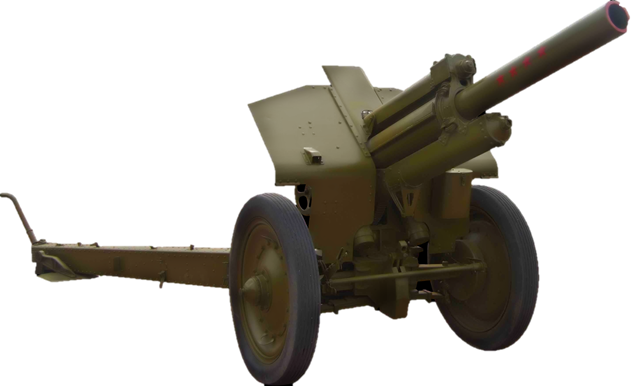 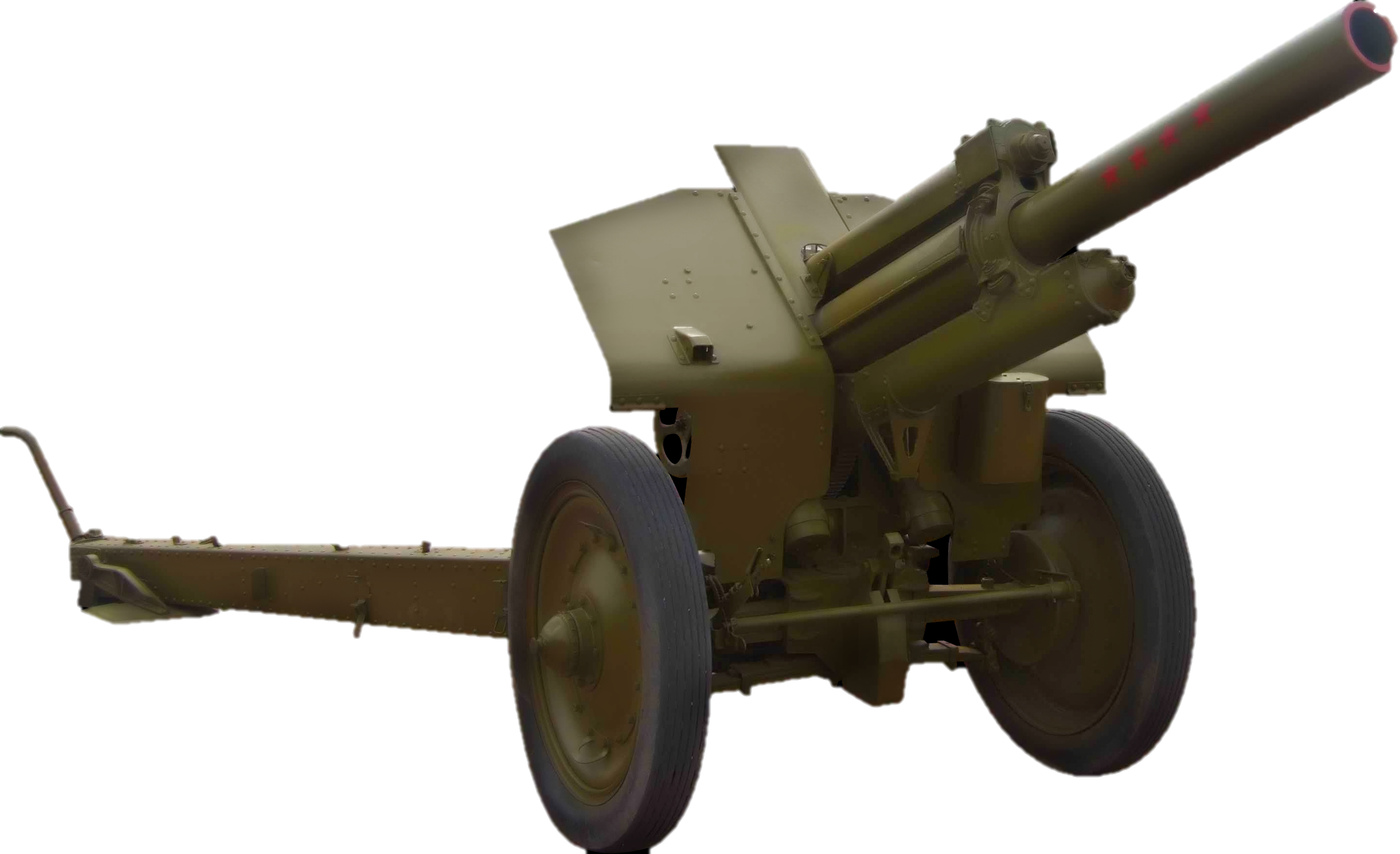 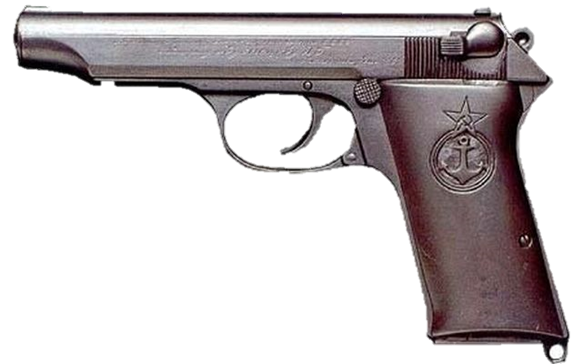 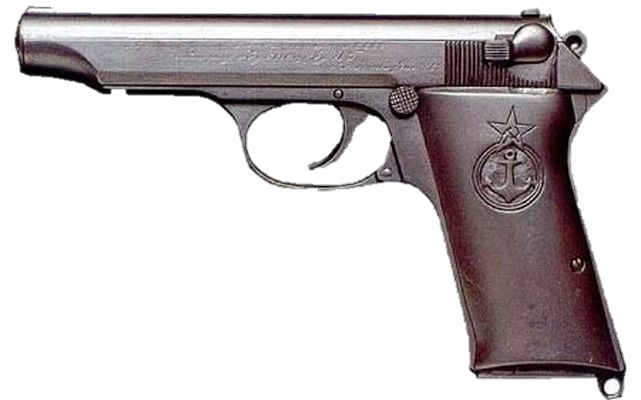 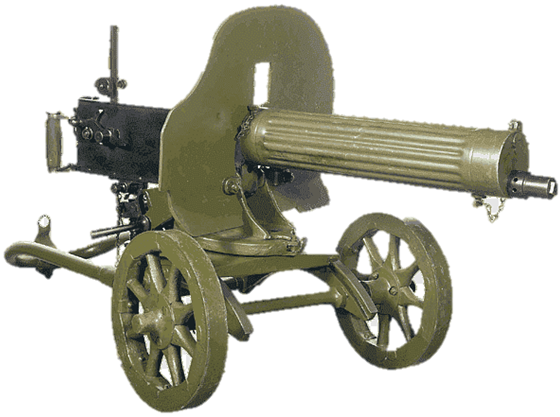 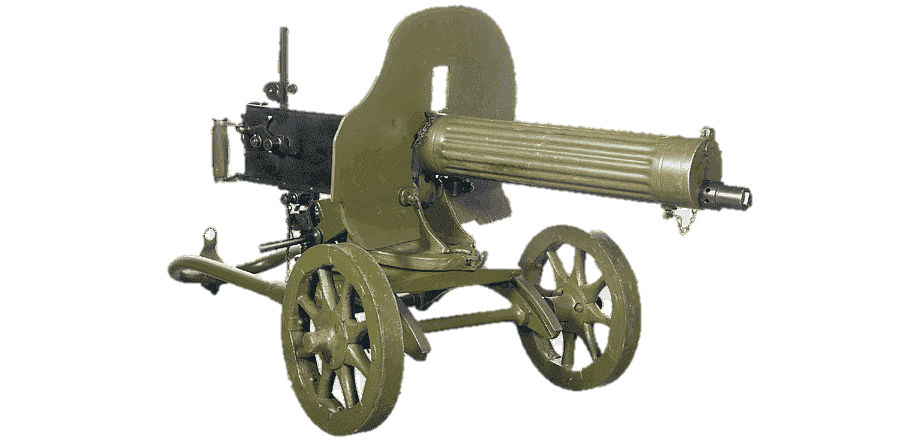 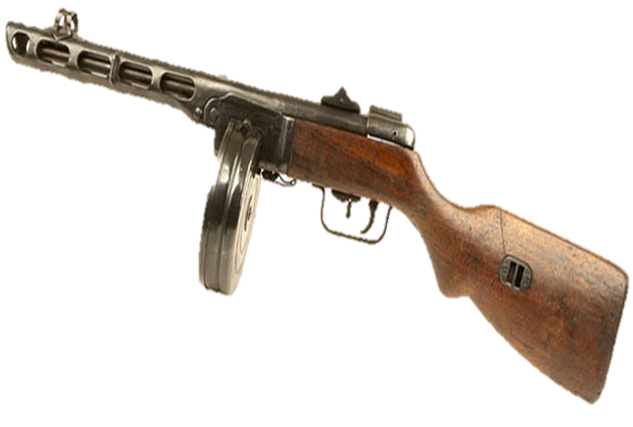 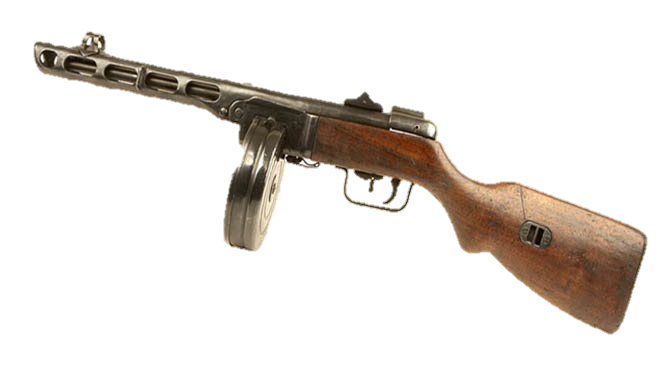 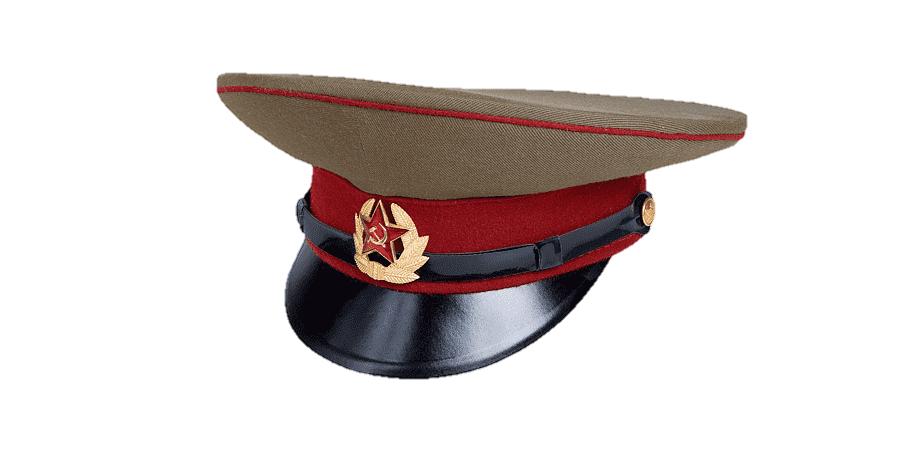 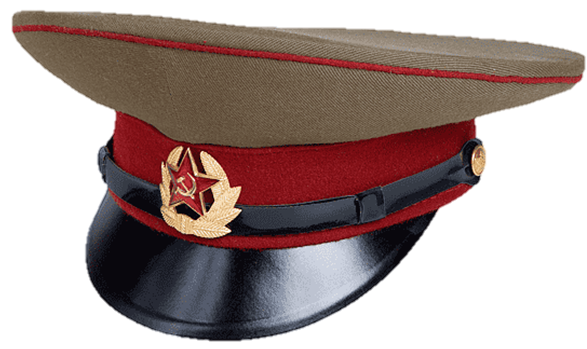 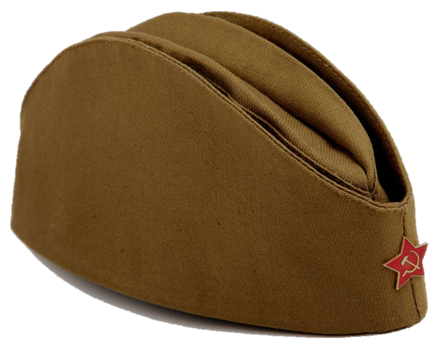 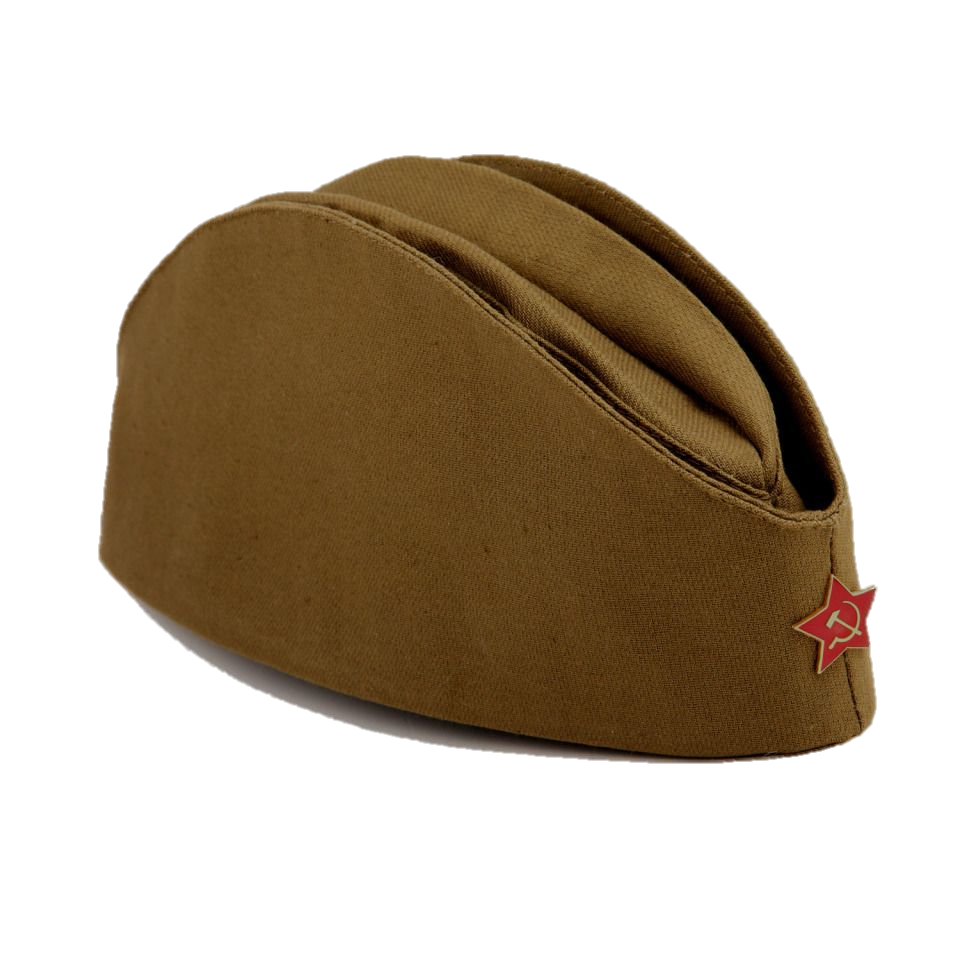 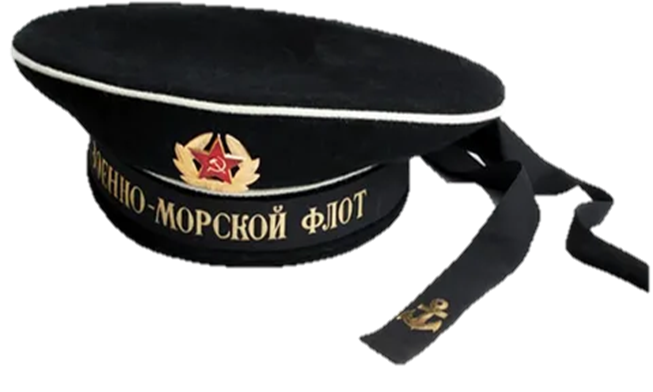 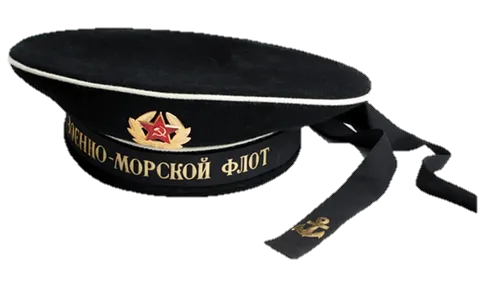 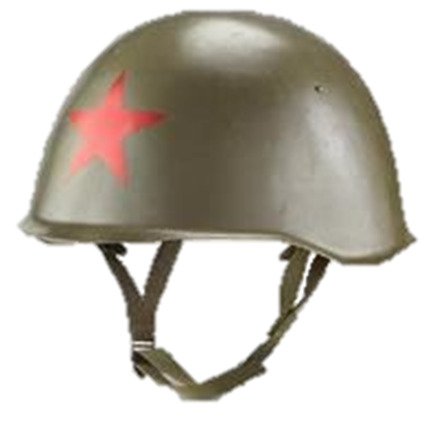 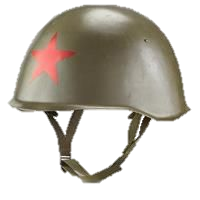 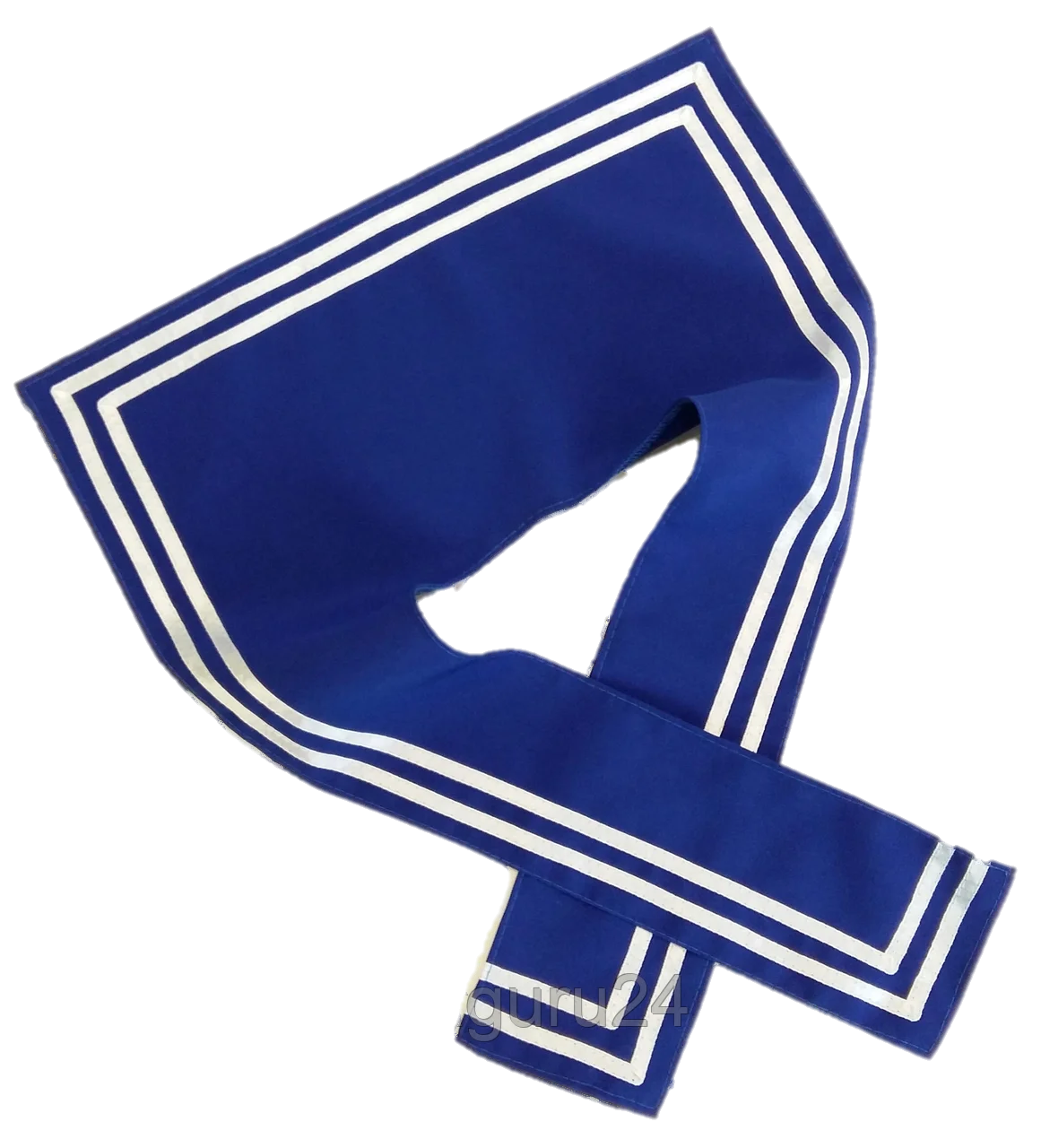 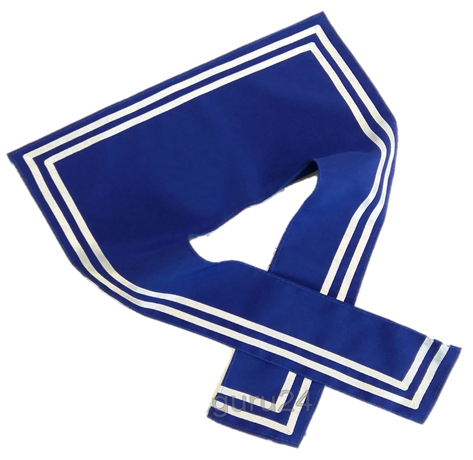 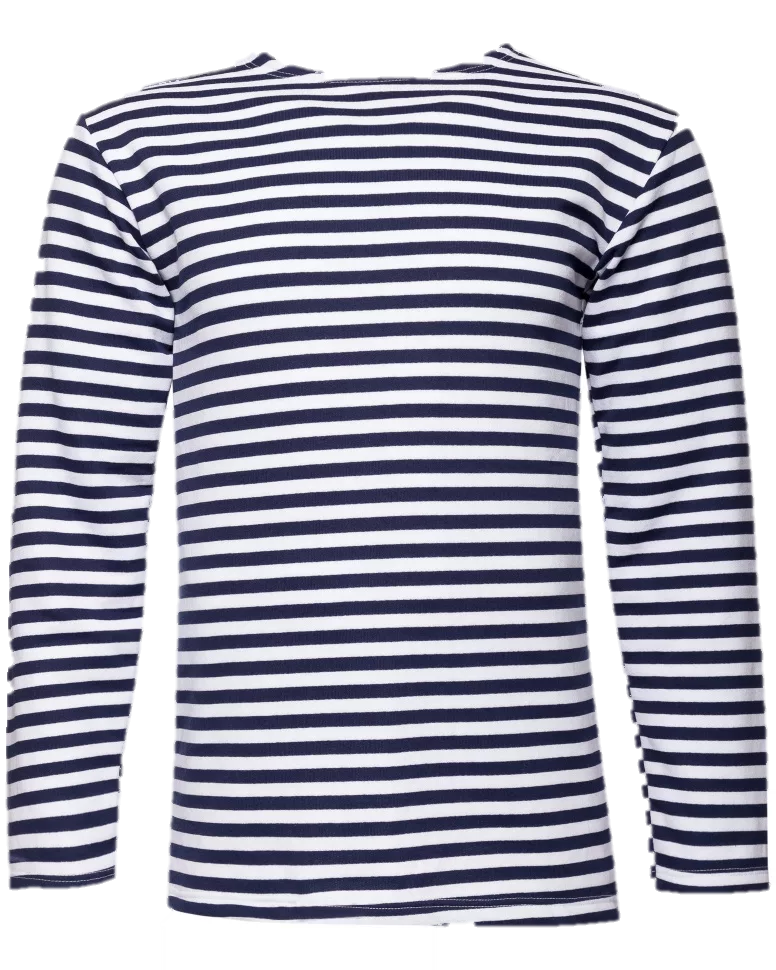 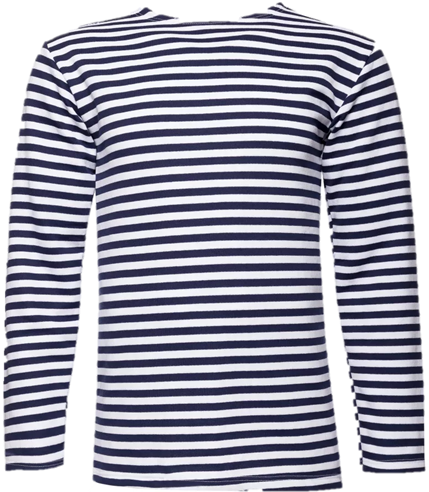 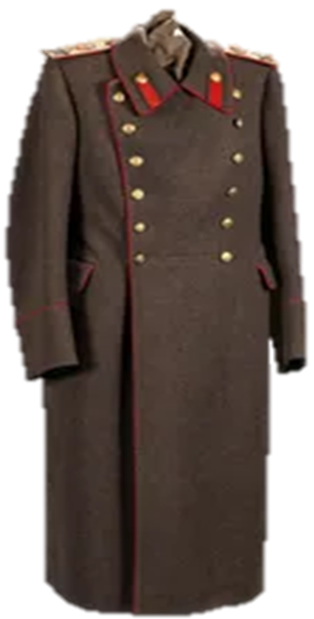 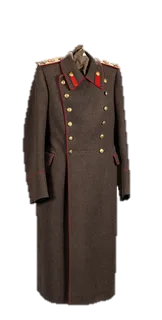 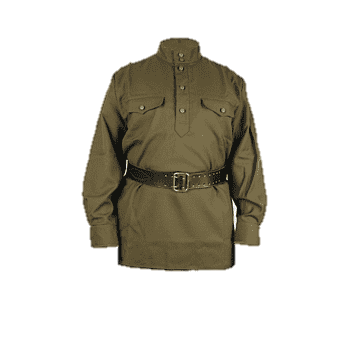 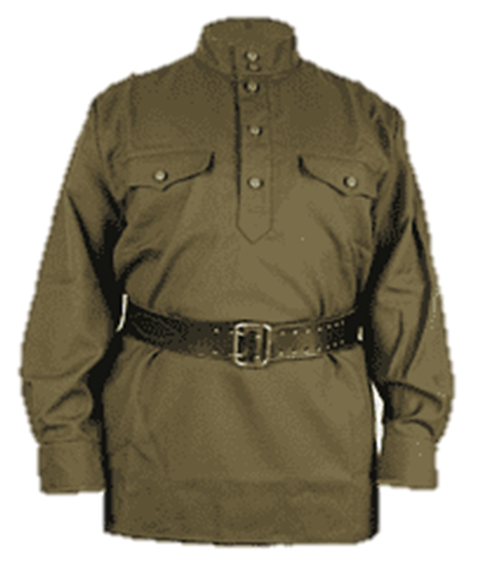 Авторы – разработчики:

МБДОУ г. Иркутска детского сада № 78:
Непомнящая Светлана Александровна, учитель-логопед
Лукина Александра Сергеевна, учитель-логопед
Белова Алёна Евгеньевна, педагог-психолог 
МБДОУ г. Иркутска детского сада № 84:
Грудцина Жанна Геннадьевна, учитель – логопед